Developing a Positive School Climate to Prevent Incidents
August 2018
Today’s Topics
School Safety in NYS: laws and regulations

Implementation of the Dignity for All Students Act (DASA)

School Safety and the Educational Climate (SSEC) Reporting

Overview of School Climate: How Positive Climate Can Prevent Incidents
Technical vs. Adaptive Solutions
Technical Solutions
Adaptive Solutions
Fixing or improving the current system
Involve processes and procedures
Use solutions that have worked for similar problems
Usually a relatively quick fix
Bring order and predictability
Changing hearts and minds
Involve people’s needs and interactions
Require new and different ideas
Require ongoing attention and analysis
Challenges the Status Quo
Leadership
“The most common cause 
of failure in leadership is produced by treating 
adaptive challenges as if 
they were technical 
problems,” 


Ron Heifetz The Practice of Adaptive Leadership
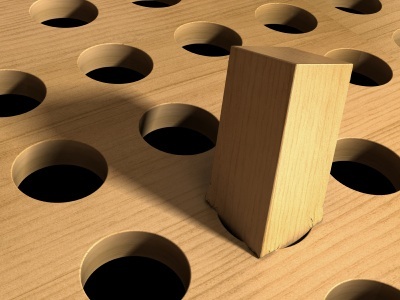 Project SAVE Law
Passed into law 2000

Education Law Section 807 and 2801-a

Commissioner’s Regulations 155.17
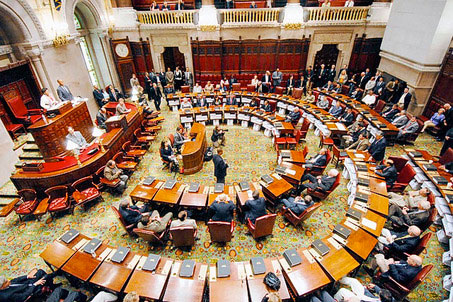 Safe Schools Against Violence in Education Act (SAVE)  -  Project SAVE
Purpose:
prevent or minimize the effects of violent incidents and emergencies 
 facilitate the coordination of schools and school districts with local and county resources in the event of such incidents or emergencies.
Quick Guide to Emergency Response Planning http://docs.wixstatic.com/ugd/10c789_731f37d8b971468f8f133160c435279e.pdf
Project SAVE: Overview
Quick Guide to Emergency Response Planning 
Requirements in Education Law §§2801-a, 
and Commissioner’s Regulation 155.17
Project SAVE: District Wide vs. Building Level Plans
District Wide School Safety Plans
Comprehensive broad concepts, policies and procedures 
Outline strategies rather than provide details 
Focuses on district policy 
Includes DASA and Code of Conduct requirements 
Open for public review

Building Level Emergency Response Plans
Detail specific response strategies 
Show how school personnel and students respond in their building to an emergency
Details about evacuation and where students reassemble 
Information specific to emergency communication between staff, responders and family 
Confidential; are protected from disclosure

https://safeschools.ny.gov/differences-between-district-wide-and-building-level-plans
Project SAVEResources for Professional Development
Readiness Emergency Management for Schools 
(REMS) TA Center 
https://rems.ed.gov/






https://rems.ed.gov/default.aspx
REMS TA Center: Site Assess App for Schools
https://rems.ed.gov/default.aspx
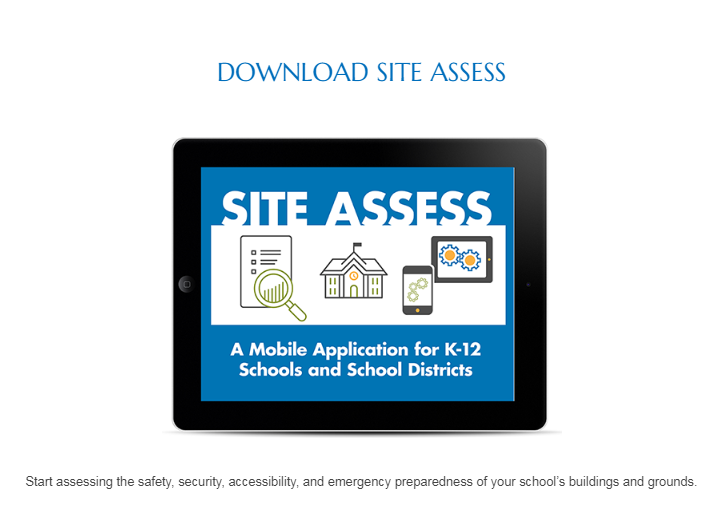 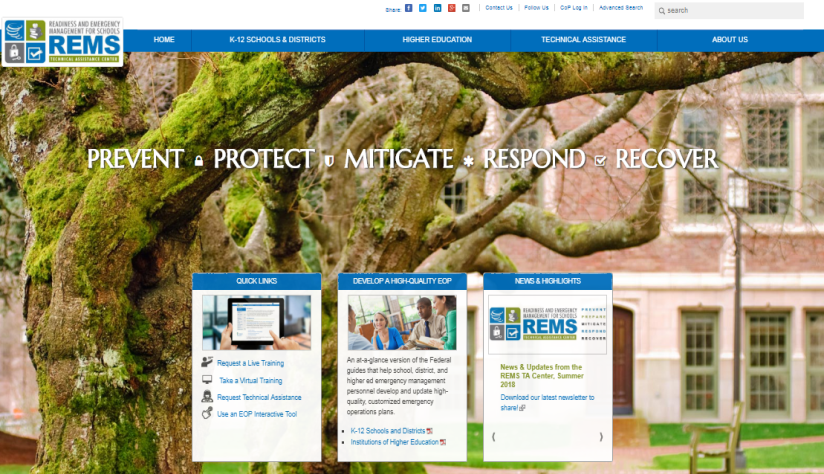 Project SAVE Resources for Professional Development
Federal Emergency Management Agency (FEMA)
https://www.fema.gov/media-library/assets/documents/25975
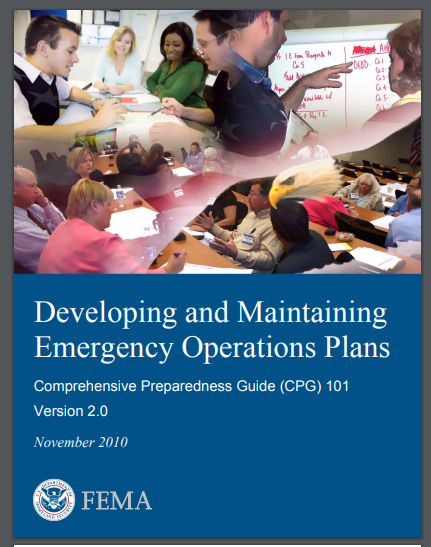 Project SAVEResources for Professional Development
Multi-Hazard Emergency Planning for Schools
October 16- 18
Westchester County
Southern Westchester BOCES

2018- 2019 training schedule currently being developed

Subscribe to NYSCFSS website
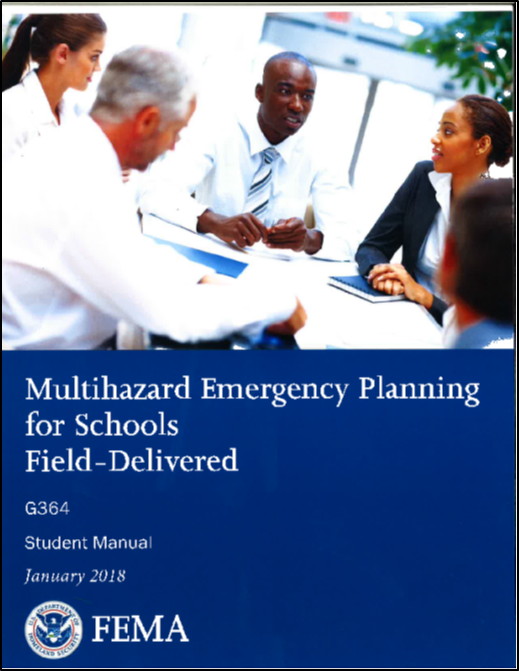 Project SAVEResources for Implementation
NYSED Website
http://www.p12.nysed.gov/sss/ssae/schoolsafety/save/
New York’s Safe Schools
https://safeschools.ny.gov/
Implementation ResourcesREMS TA Center Protocols
Violent intruder tabletop exercise: https://rems.ed.gov/docs/repository/REMS_000048_0001.pdf

Lockdown drill observation form:
https://rems.ed.gov/docs/2017Toolbox/NJ_Lockdown%20Drill.pdf

Lockdown drill checklist:
https://rems.ed.gov/docs/repository/REMS_000067_0002.doc

Bus crash tabletop exercise
https://rems.ed.gov/docs/2017Toolbox/IA_Bus%20Crash%20Tabletop.pdf


If you have developed a protocol for your school, you can share with others by uploading to REMS TA center website
https://rems.ed.gov/ToolBox.aspx
Project SAVE
What was new information?

What are you already doing?

What is one next step for your district/school?
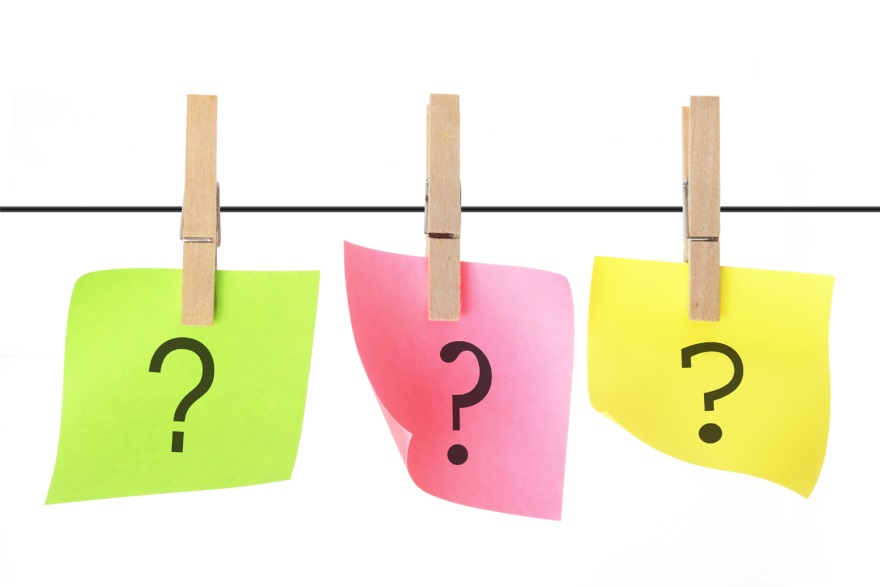 Dignity for All Students Act
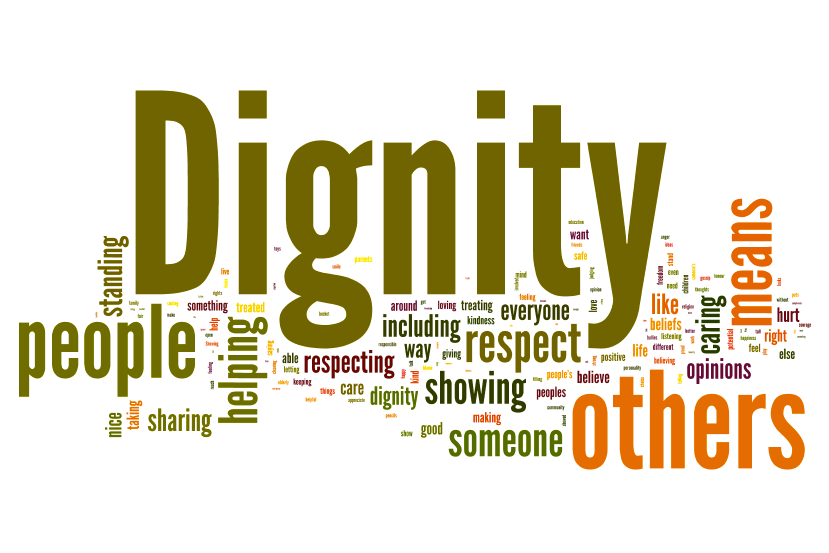 NYS Dignity for All Students Act (DASA)
Legislative Intent: “… To afford all students in public schools an environment free of discrimination and harassment. 

The purpose of this … is to foster civility in public schools and to prevent and prohibit conduct which is inconsistent with a school’s educational mission.”
Ed. Law Article 2 Section 10
[Speaker Notes: The legislature finds that students’ ability to learn and to meet high academic standards, and a school’s ability to educate its students, are compromised by incidents of discrimination or harassment including bullying, taunting or intimidation.  It is hereby declared to be the policy of the state to afford all students in public schools an environment that is free of discrimination and harassment.]
What DASA Requires of Schools
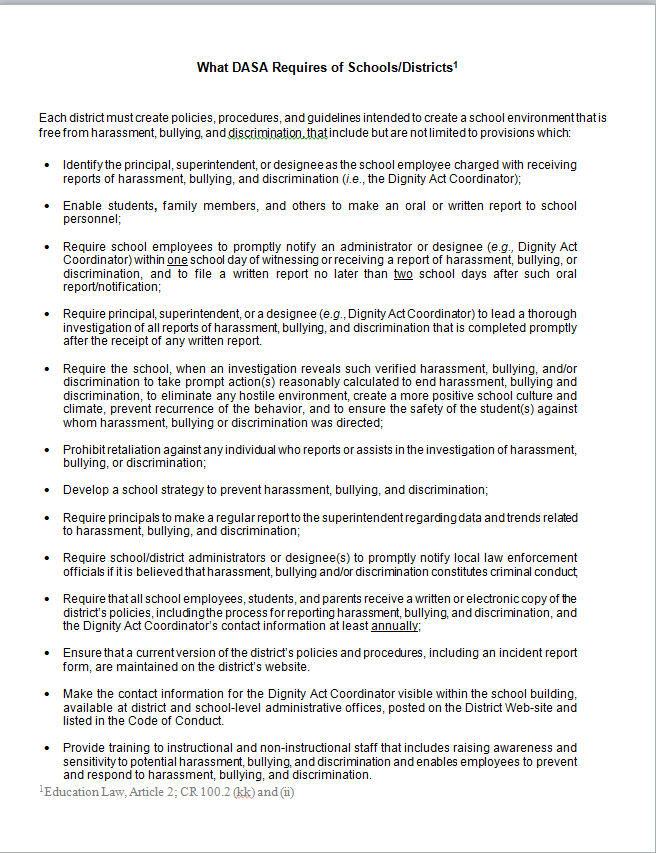 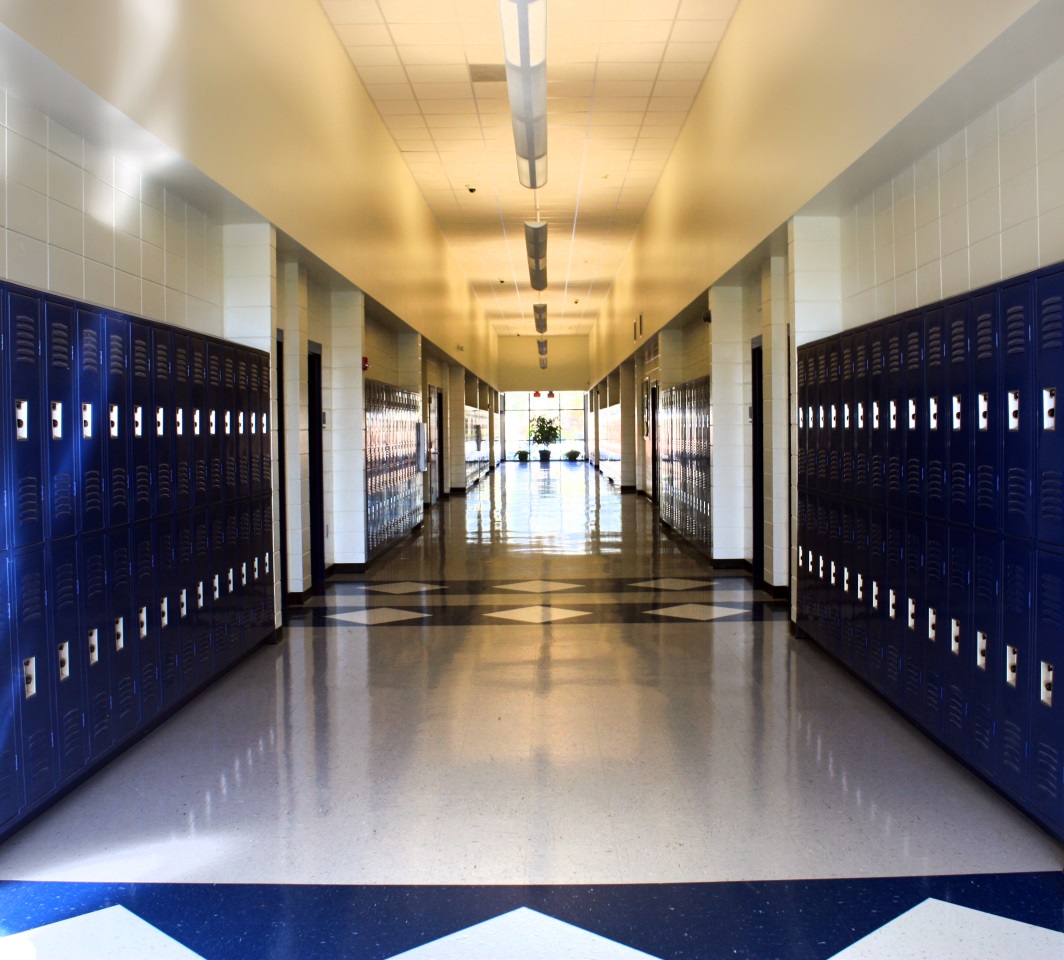 [Speaker Notes: Source? Reference?]
DASA Self Assessment
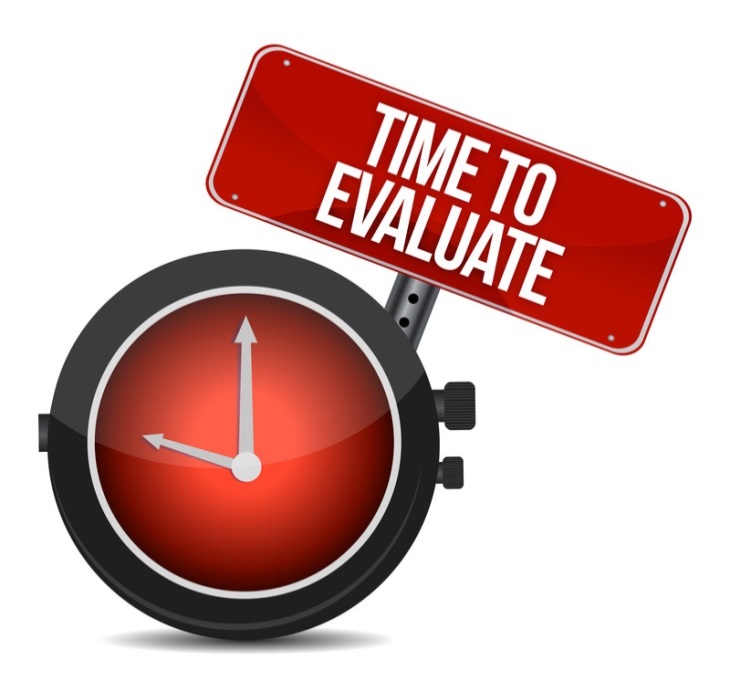 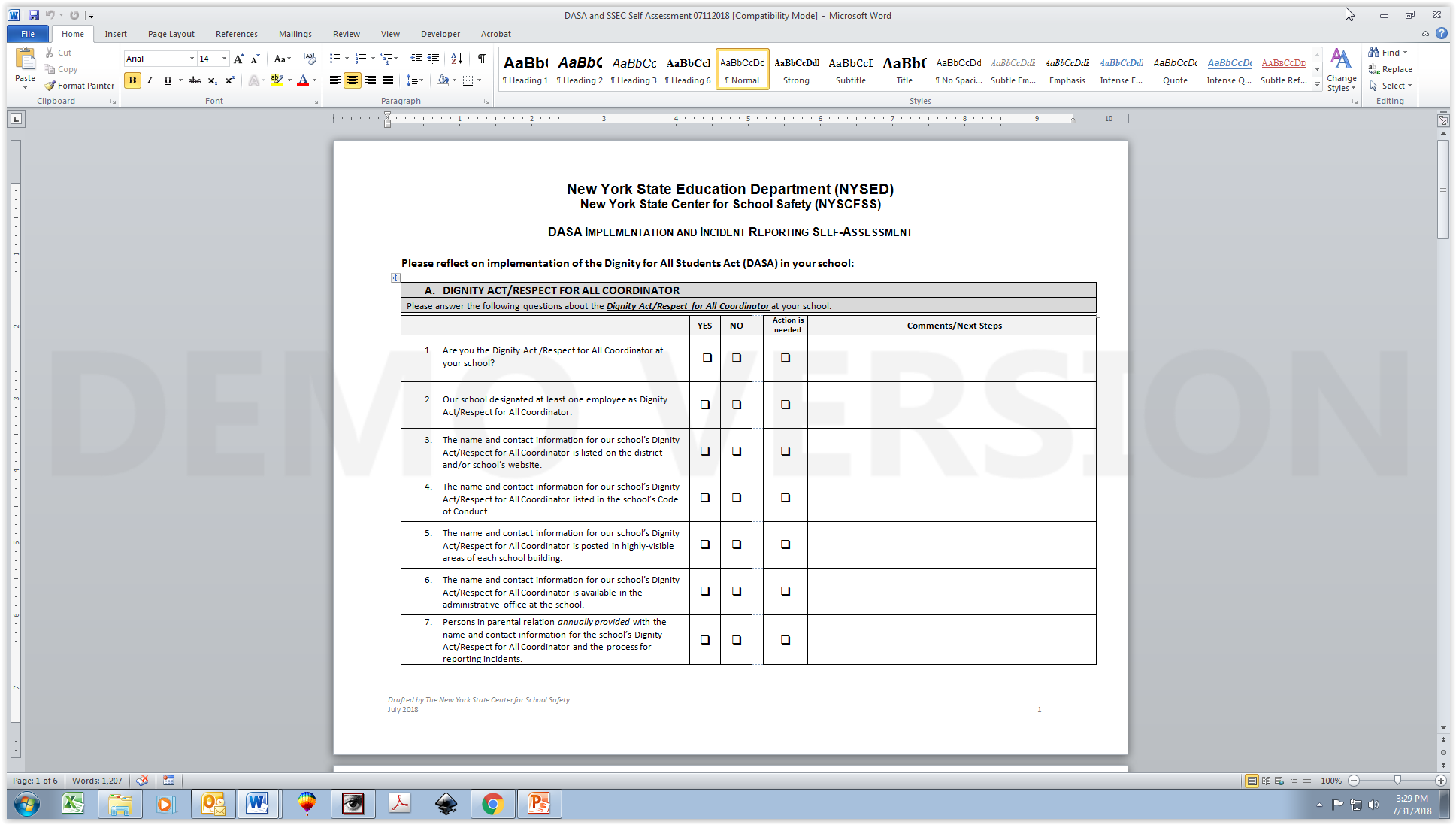 Dignity Act Coordinator Poster
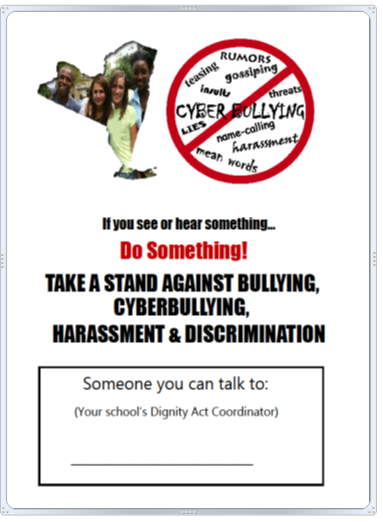 Click on Document for link
New for 2018Amendment CR 100.2 kk
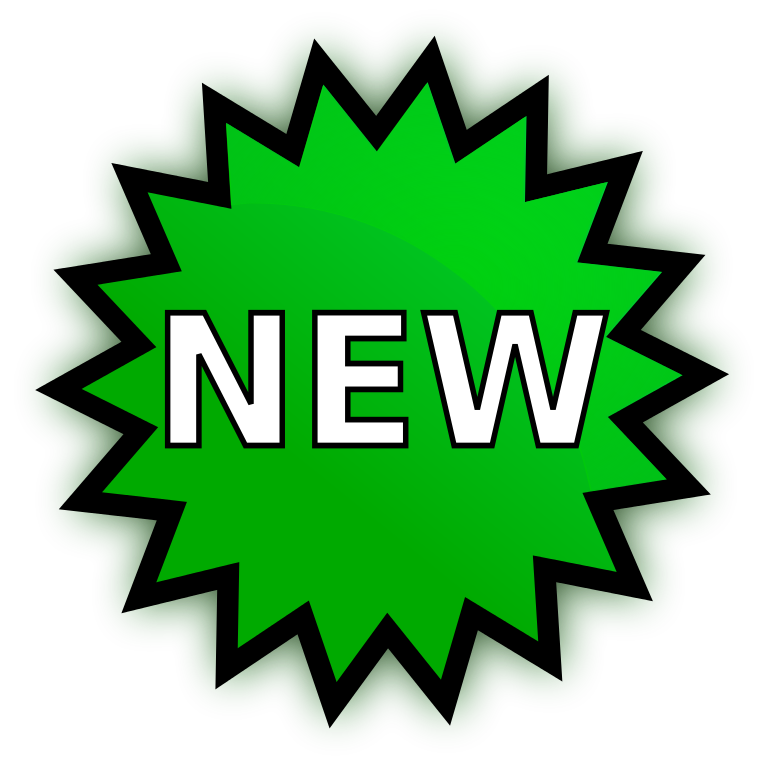 illustrative examples
gender includes gender identity and/or expression.

Examples:
access to school facilities, 
application of dress code 
use of name(s) and pronoun(s)
Effective May 2018
Correcting Misconceptions
DASA does not apply only to the protected categories; it applies to ALL STUDENTS

Bullying does not have to be repeated; it can be a SINGLE INCIDENT that has the potential to occur more than once
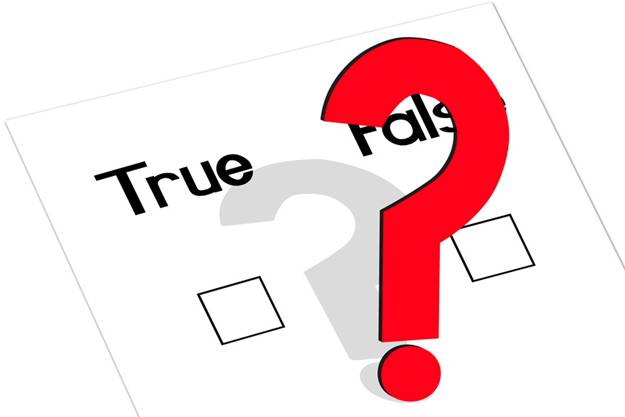 DASA Resources
Beginning
Advanced
SSEC DASA Implementation FAQ’s on NYSCFSS Web-site
http://www.nyscfss.org/dasa-implementation-faqs

DASA PowerPoint
Local Implementation Guidance



Best Practices
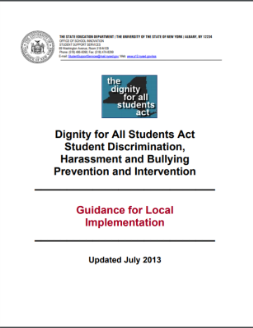 Click on Document for link
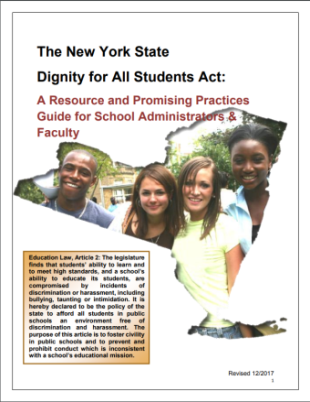 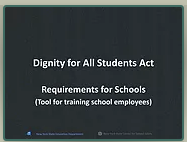 Click on Document for link
Click on Document for link
Responding to Incidents (RI)
NOT VERIFIED
Complaint
RI Form Part 1: Complaint Form
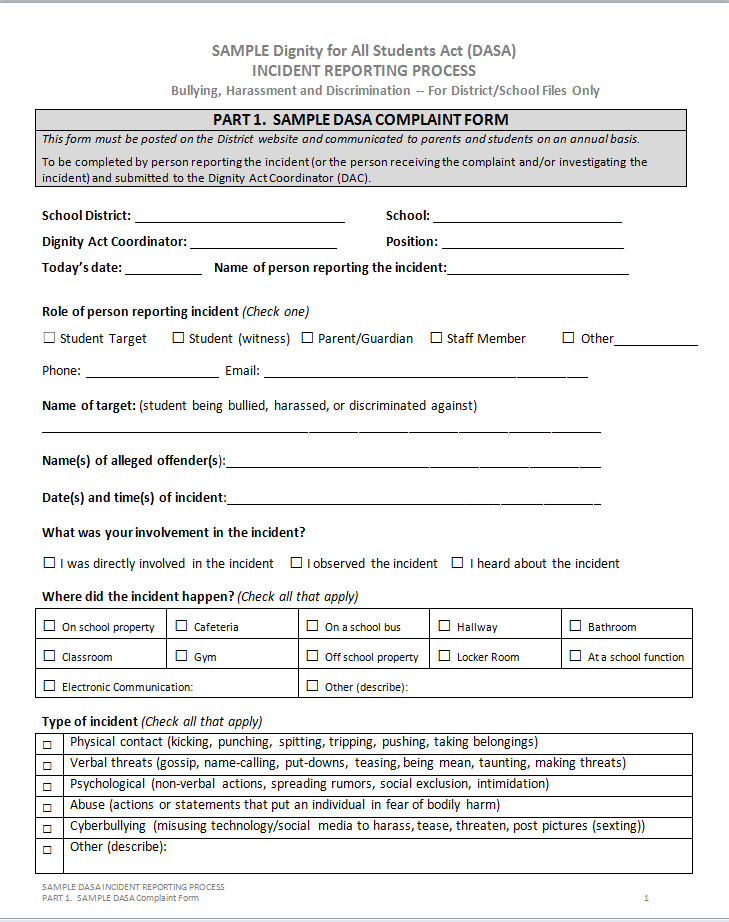 Investigation
RI Form Part 2: Investigation Protocol
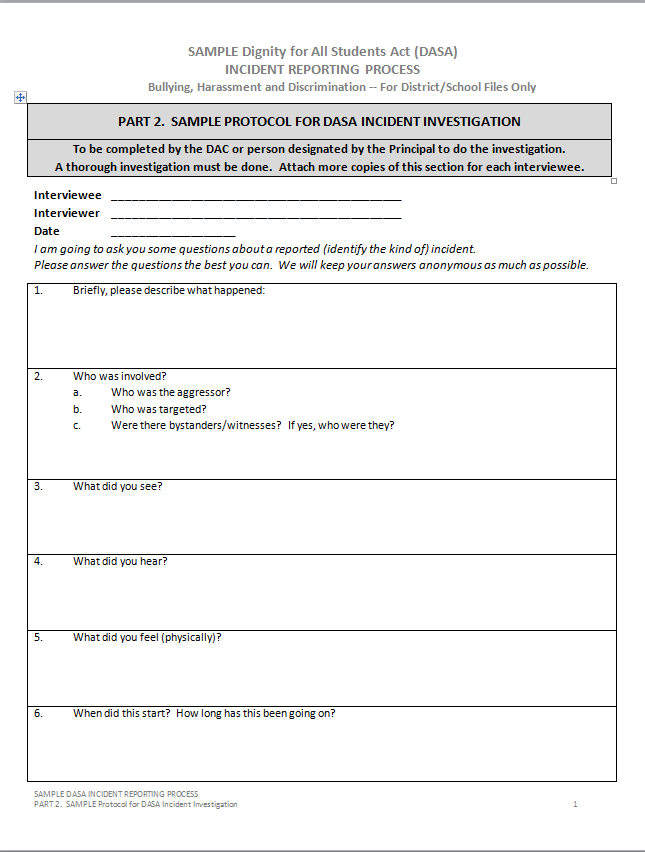 Verification
RI Form Part 3: Incident Verification
Incident NOT VERIFIED; not reported to SED 
(retain notes)
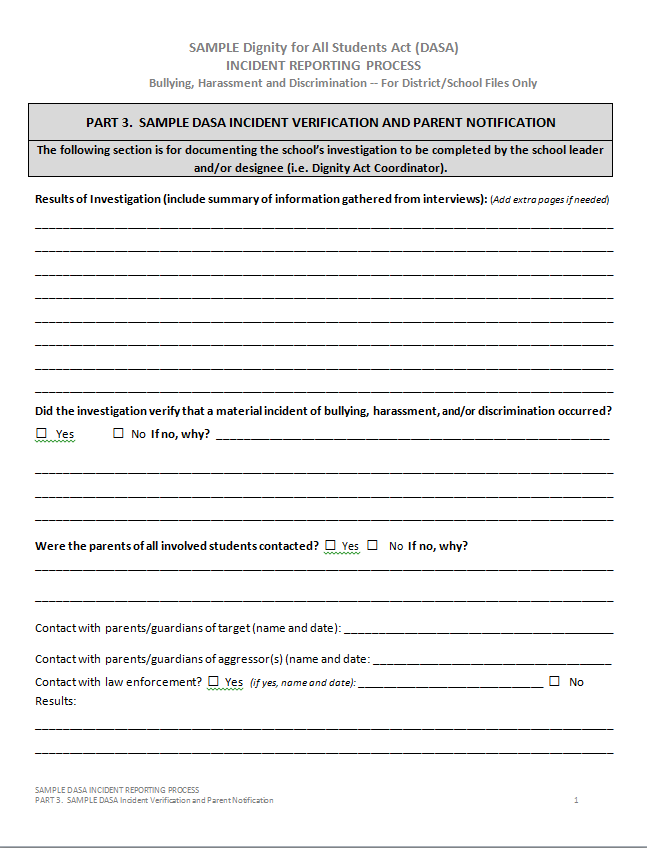 Plans
RI Form – Parts 4 & 5
Part 4 – Student Action Plan for Target
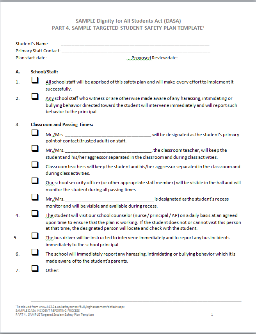 Part 5 – Strategies for Working
                With Students Who Bully
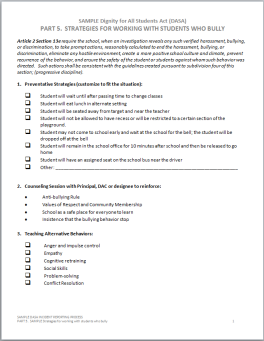 Reporting
RI Form – Part 6: Individual Incident Report (IIR)
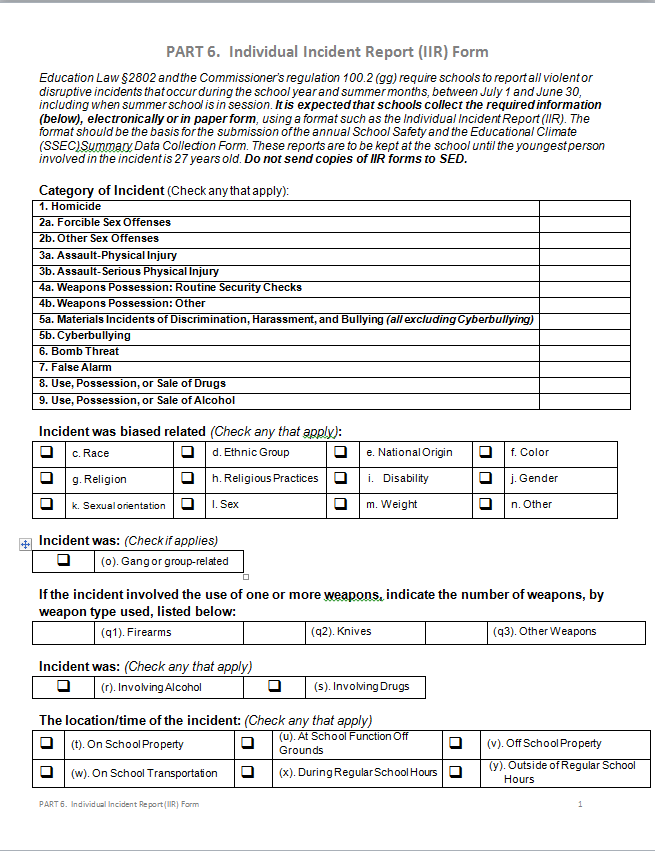 SSEC Summary Data Collection Form
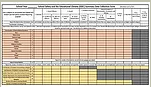 Click image for link
Documentation Retention
Keep all of the Forms Stored Together


Forms stay at the school where the incident occurred.
Reports are to be kept until the youngest person involved is 27 years old.*
*Records Retention and Disposition Schedule ED-1
Professional Development Resource for SSEC Reporting
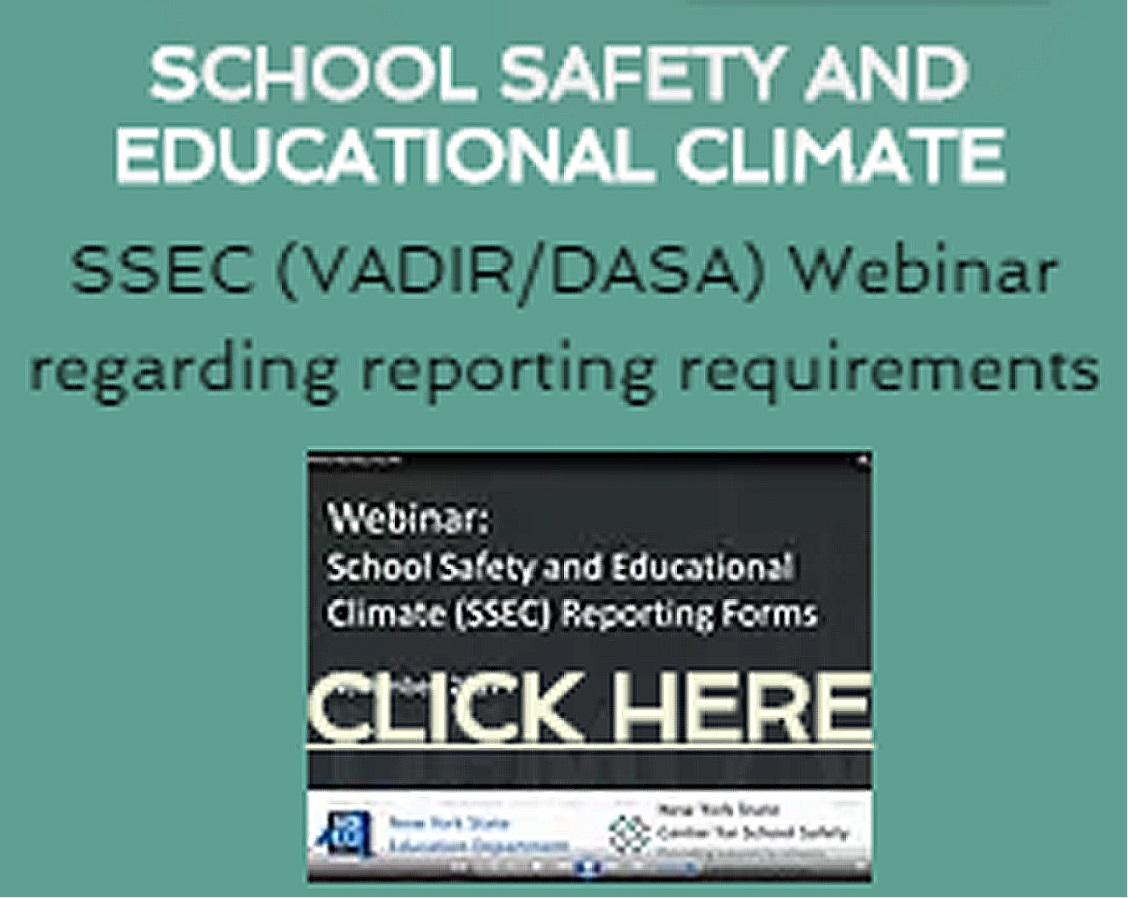 Resources for SSEC Reporting
Glossary 

 


Q & A
SSEC Summary Data Collection Form 




Instructions for SSEC Form
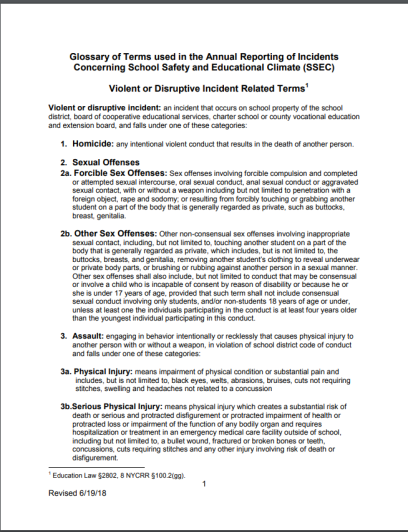 Click image for link
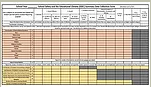 Click image for link
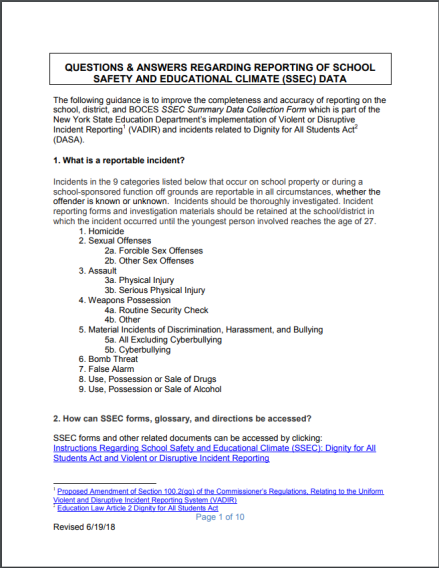 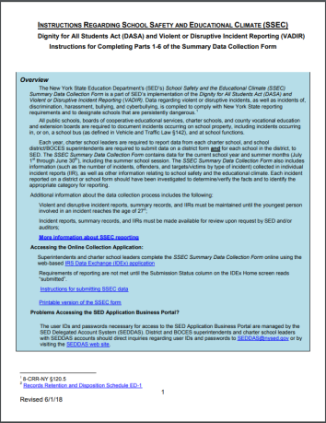 Click image for link
Click image for link
Using SSEC Data to Reduce Incidents
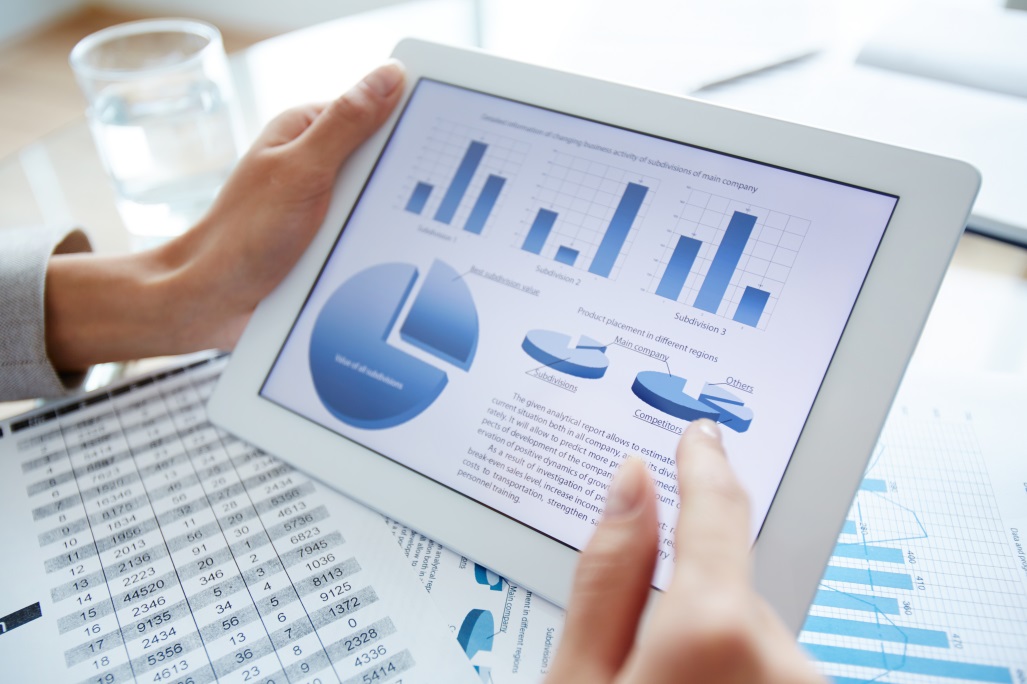 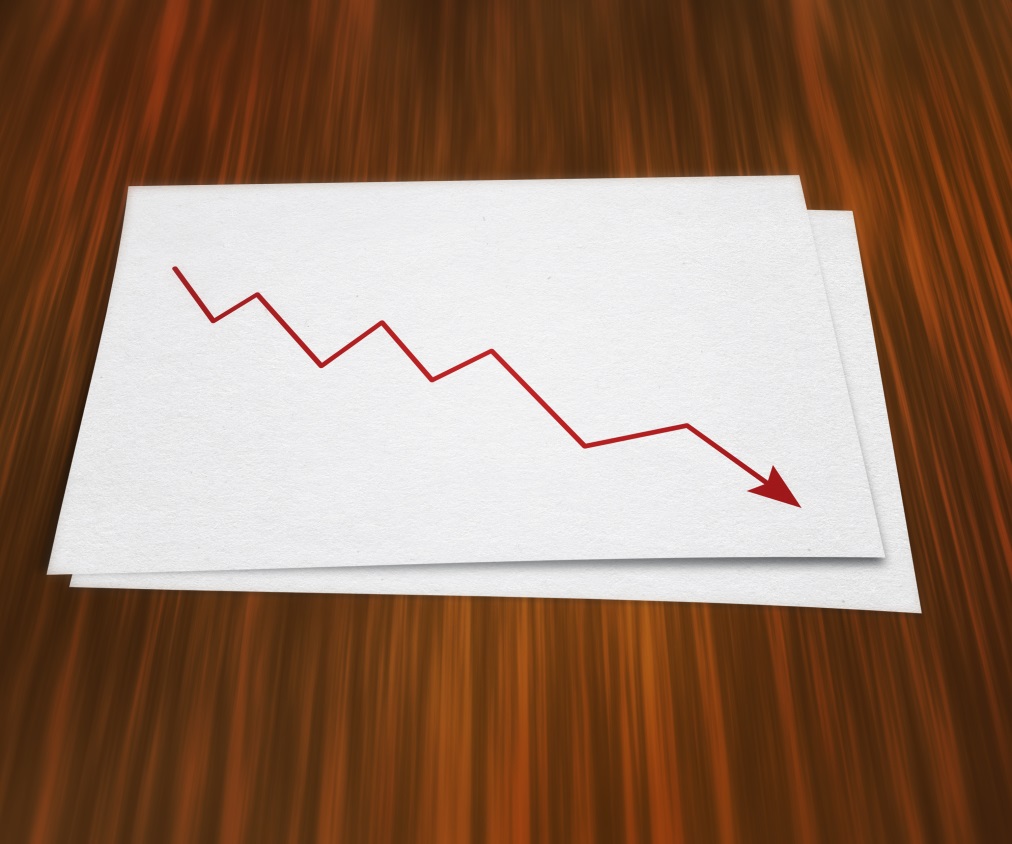 Using SSEC Data to Reduce Incidents
“Without data 
you’re just 
another person 
with an opinion.”

W. Edwards Deming,
Data Scientist
Scenarios
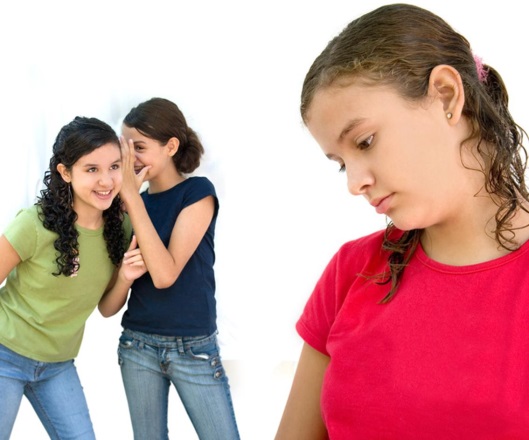 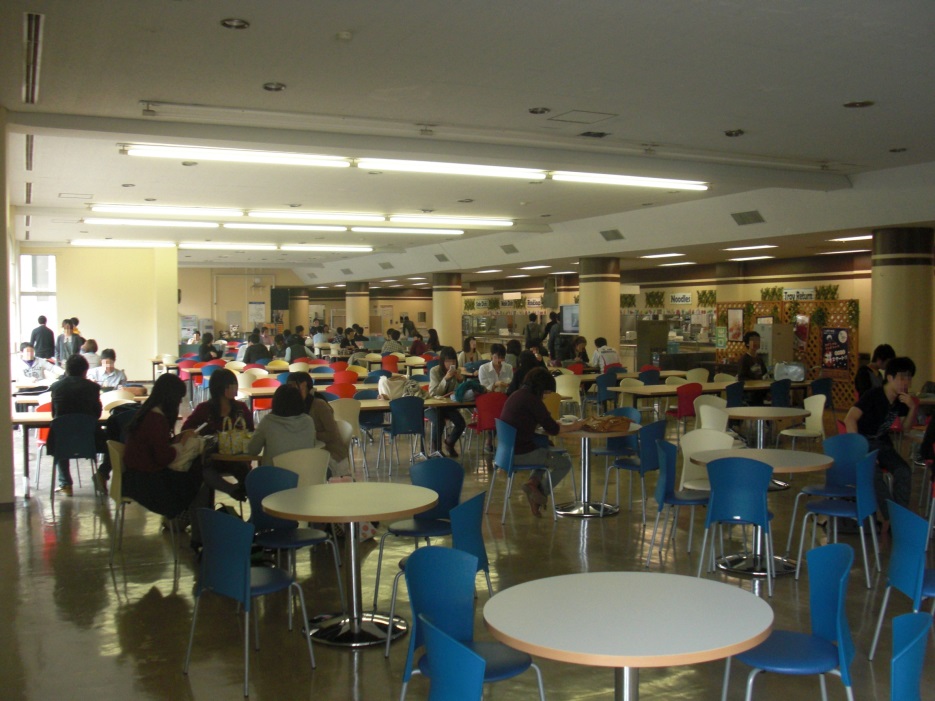 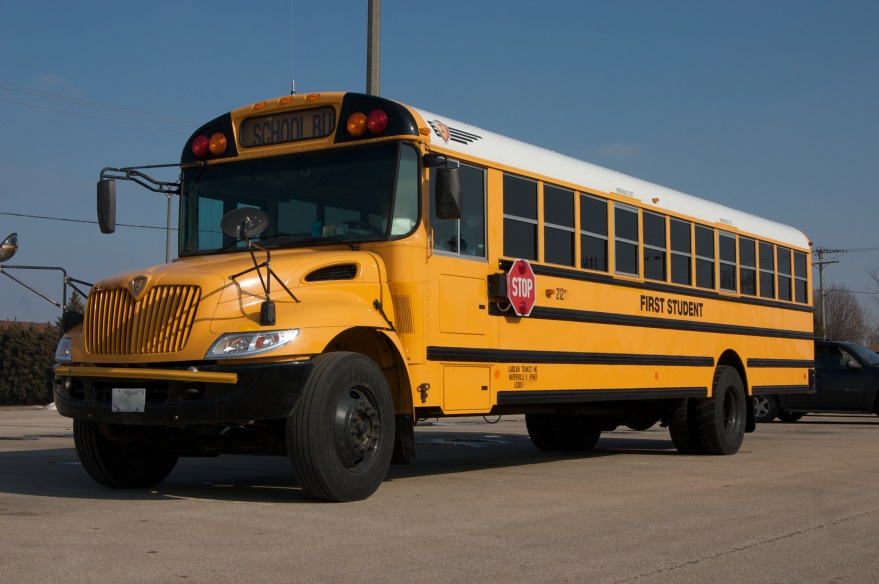 DASA and Preventing Incidents
Legislative Intent: “… To afford all students in public schools an environment free of discrimination and harassment.  The purpose of this … is to foster civility in public schools and to prevent and prohibit conduct which is inconsistent with a school’s educational mission.”
Ed. Law Article 2 Section 10
How can DASA Implementation Prevent Incidents?
DASA Legislation 

Require the school … to take prompt actions reasonably calculated to … create a more positive school culture and climate …

Include a school strategy to prevent harassment, bullying and discrimination
NYS Law Article 2 Chapter 13 1 (e) (g) https://www.lawserver.com/law/state/new-york/ny-laws/new_york_laws_education_title_1_article_2
School Climate
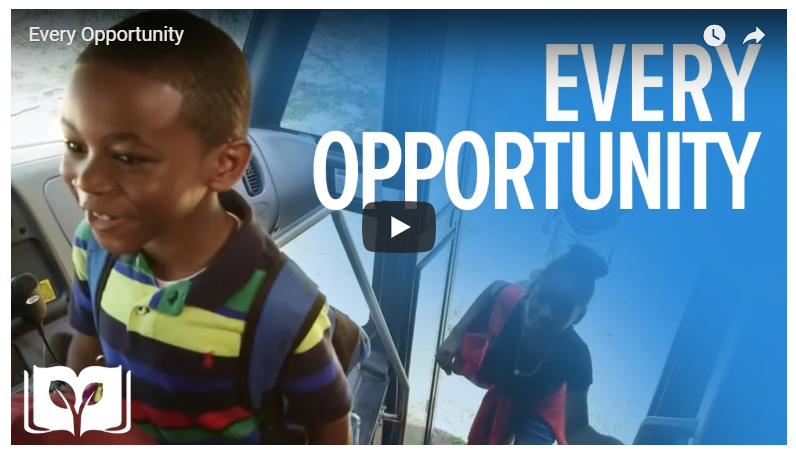 https://www.youtube.com/watch?v=VxyxywShewI
Domains of School Climate
Engagement: includes relationships, respect for diversity, and school participation

Safety: includes emotional and physical safety and reduction of substance abuse

Environment: includes the physical, academic, and disciplinary environments and wellness
Domains of School Climate
US Department of Education (USDE) 
School Climate Surveys
National Center on Safe Supportive Learning Environments https://safesupportivelearning.ed.gov/edscls/measures
Positive School Climate
Trusting and supportive relationships

A common set of goals and norms

A sense of collaboration and involvement

A sense of connection and engagement
Creating and Sustaining a Positive and Communal School Climate by Allison Ann Payne, PhD, National Institute of Justice Report, February 2018, https://www.ncjrs.gov/pdffiles1/nij/250209.pdf
A Positive School Climate
Increases
Decreases
Absenteeism
Suspensions
Substance Abuse
Bullying
Negative effects of self-criticism and socioeconomic status on academic success


Teacher Burnout
Attendance
Achievement
Retention
Graduation Rates
Motivation to Learn
Psychological well-being

Teacher Retention
Student Experiences that Contribute to Poor School Climate
Lack of connection

Lack of safety (physical, emotional, social)

Teasing, bullying, gangs

Negative relationships with adults and peers

Reactive punitive approaches to discipline
How can positive school climate prevent incidents?
Adults
support diversity
encourage communication 
intervene in conflicts
work to prevent teasing and bullying
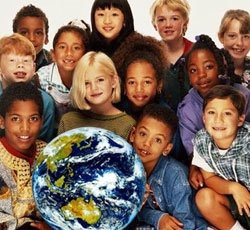 Enhancing School Safety Using a Threat Assessment Model An Operational Guide for Preventing Targeted School Violence, National Threat Assessment Center, July 2018, pg 19 https://www.secretservice.gov/data/protection/ntac/USSS_NTAC_Enhancing_School_Safety_Guide_7.11.18.pdf
How can positive school climate prevent incidents?
Students 
feel empowered to share concerns with adults 
without feeling ashamed or facing the stigma of being labeled a “snitch”
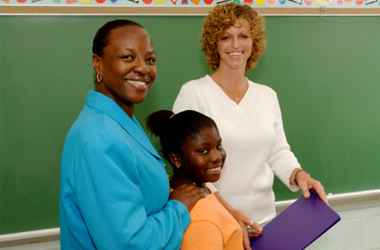 Enhancing School Safety Using a Threat Assessment Model An Operational Guide for Preventing Targeted School Violence, National Threat Assessment Center, July 2018, pg 19 https://www.secretservice.gov/data/protection/ntac/USSS_NTAC_Enhancing_School_Safety_Guide_7.11.18.pdf
What do you do when students report a potential incident?
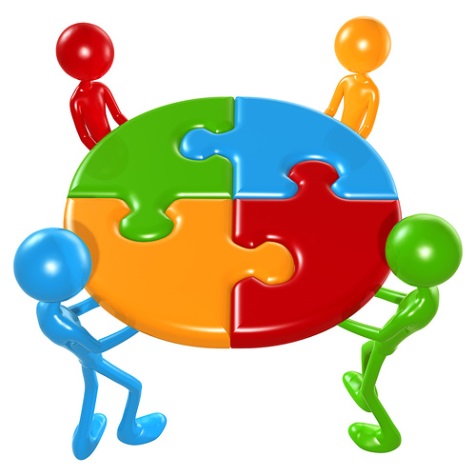 Option: Multi-disciplinary Threat Assessment Team 
assess the threat 
intervene to keep students safe and 
provide support to students who are threatening to harm others and/or themselves.
A Retrospective Study of School Safety Conditions in High Schools Using the Virginia Threat Assessment Guidelines Versus Alternative Approaches by D. Cornell, P. Sheras, A. Gregory and X. Fan, 2009 Vol 24, No. 2, 119-129 School Psychology Quarterly http://www15.uta.fi/arkisto/aktk/projects/sta/Cornell_Sheras_Gregory_Fan_2009_Retrospective-Study-of-School-Safety_Conditions-in-High-Schools.pdf
Impact of Threat Assessment Teams
Fewer Long-term Suspensions

Less bullying and student victimization

Greater willingness to seek help

More positive perceptions of school climate
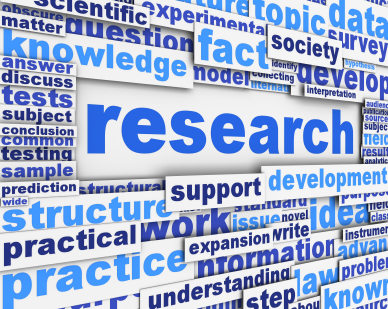 A Retrospective Study of School Safety Conditions in High Schools Using the Virginia Threat Assessment Guidelines Versus Alternative Approaches by D. Cornell, P. Sheras, A. Gregory and X. Fan, 2009 Vol 24, No. 2, 119-129 School Psychology Quarterly http://www15.uta.fi/arkisto/aktk/projects/sta/Cornell_Sheras_Gregory_Fan_2009_Retrospective-Study-of-School-Safety_Conditions-in-High-Schools.pdf
Creating a Positive School Climate
Adaptive Change
Why Measure School Climate?
Provide Feedback
Opportunity for group 
     and individual reflection
ORID: Focused Conversation 
    Data Analysis
Data Interpretation Guide
     from the USDoE

https://safesupportivelearning.ed.gov/edscls/data-interpretation
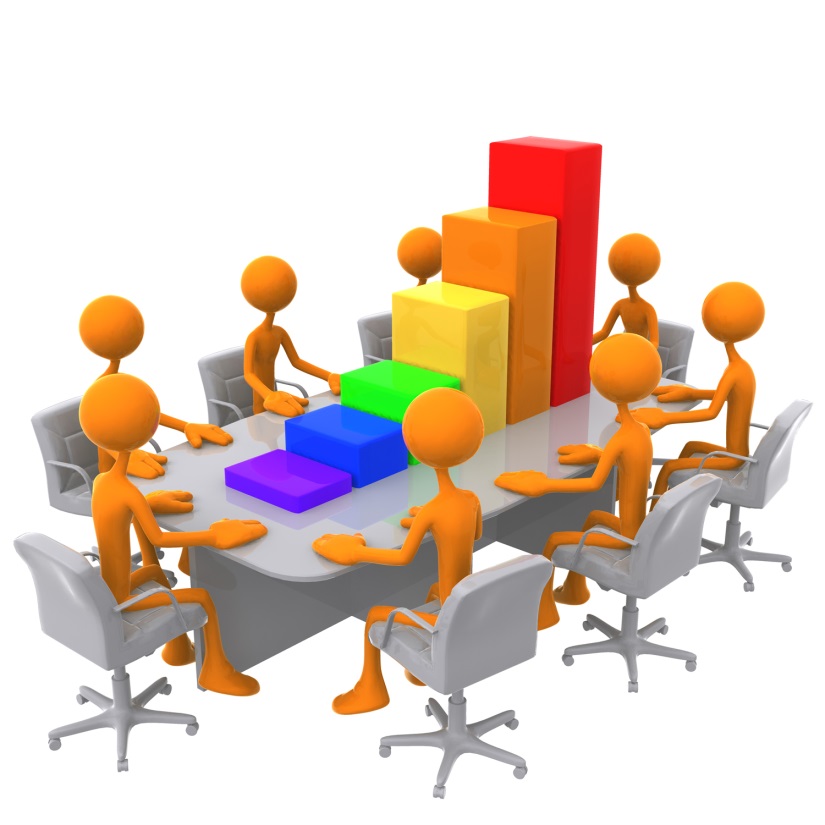 Using a Data Protocol
Strategies for Creating a Supportive School Climate
Relationships
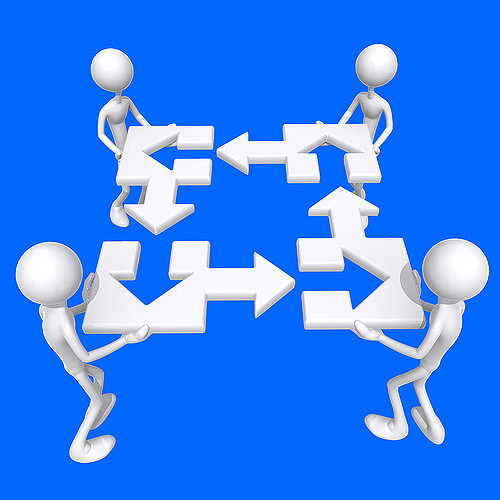 3 Questions for Changing School Climate
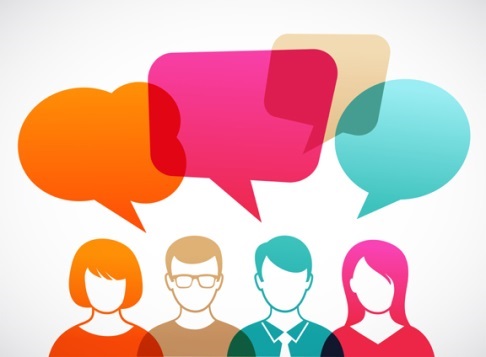 With your elbow partner 
and a second elbow partner group 
please discuss the question:
1.  What are you already doing to create a positive school climate?
3 Questions for Changing School Climate
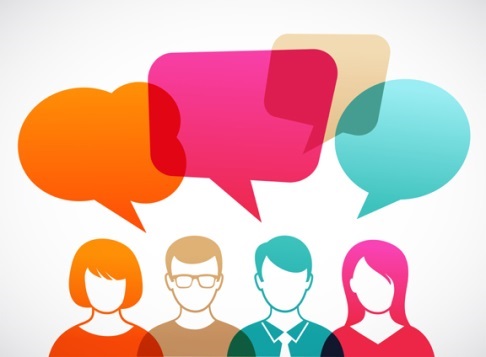 With your elbow partner 
and a second elbow partner group 
please discuss the question:
What is one additional thing you could do 
to enhance school climate?
3 Questions for Changing School Climate
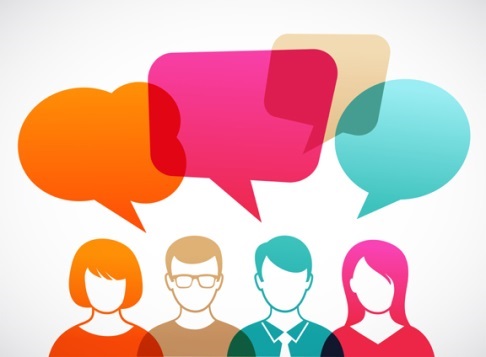 With your elbow partner 
and a second elbow partner group 
please discuss the question:
What is one thing that you would recommend that everyone do to improve school climate?
Strategies To Create a Positive School Climate
Engagement: includes relationships, respect for diversity, and school participation

Safety: includes emotional and physical safety and reduction of substance abuse

Environment: includes the physical, academic, and disciplinary environments and wellness
How do you respond to real life examples?
Form Groups of 4 – 5
1. group facilitator, 2. scribe, 3. spokesperson, and 4. timekeeper
Read example and write down initial response and share with the group
Groups discuss

What is the short-term response?
What is the long-term response?
Take-aways
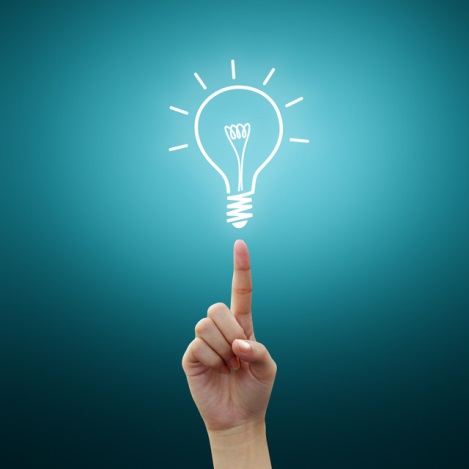 One new idea



One thing you will do 
      back at your school
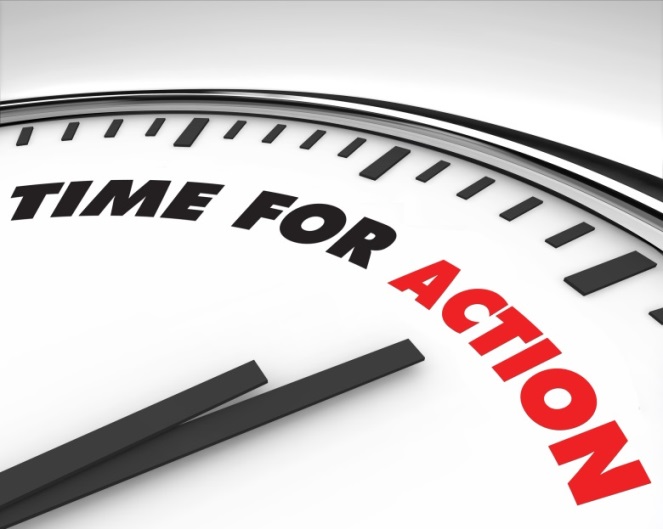 School Climate Survey Pilot Project
Introduce the NYSED climate survey pilot project 

Solicit feedback/new ideas/success stories from any schools currently implementing climate surveys

Ask for any participants

For more information…
Thank you for participating
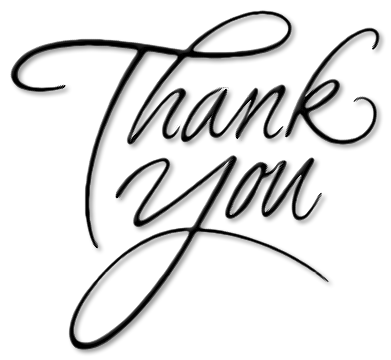 Contact Information
NYSED  Student Support Services  
518-486-6090
http://www.p12.nysed.gov/sss/

Questions regarding DASA and SSEC  SSEC@nysed.gov
Questions regarding School Climate Surveys SchoolClimate@nysed.gov


New York State Center for School Safety
844-509-7161 
www.nyscfss.org

@NYSCFSS